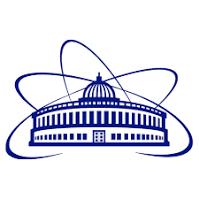 The JINR Prize Jury's proposalto change the current edition of the “Regulations on the procedure for awarding annual JINR Prizes”
Web portal for submission of application is developed and has to be used according to the renovated Regulations.
The JINR Prize Jury's asks the Scientific Council to support the proposed changes and recommend a new edition of the “Regulations on Annual Prizes” for approval at the session of the Committee of Plenipotentiaries on 10 November 2023